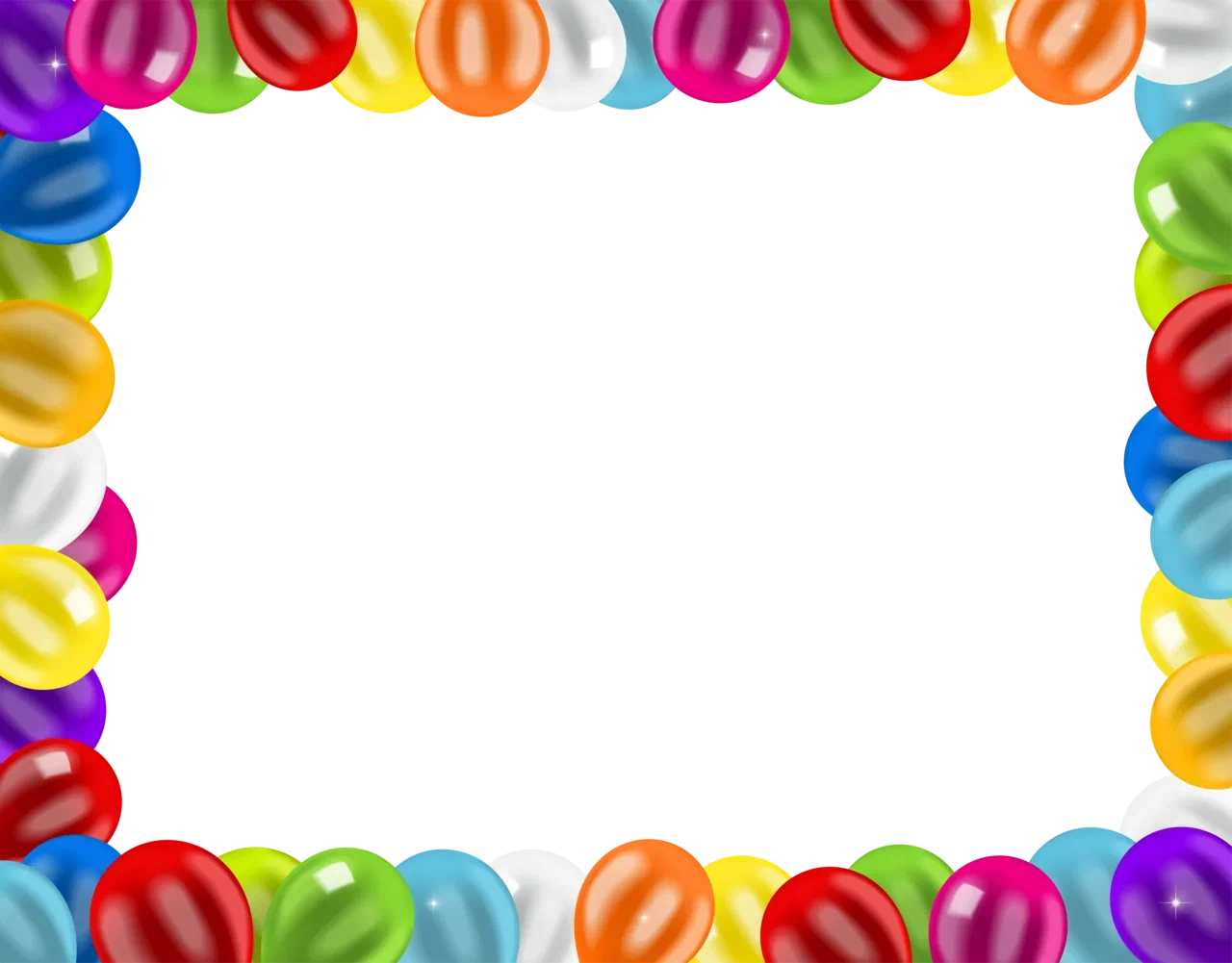 МУНИЦИПАЛЬНОЕ БЮДЖЕТНОЕ ДОШКОЛЬНОЕ ОБРАЗОВАТЕЛЬНОЕ УЧРЕЖДЕНИЕ 
ДЕТСКИЙ САД «ОЛЕНЕНОК»,  ЯНАО, п. ТАЗОВСКИЙ
КОМПЛЕКС РЕЛАКСАЦИОННЫХ УПРАЖНЕНИЙ(часть 1)Составила презентациюШереметьева Елена Борисовнаучитель -логопедМБДОУ д/с «Олененок»,п.Тазовский,2021г.
УЧИТЕЛЬ-ЛОГОПЕД 
БАРСУКОВА МАРИНА ВАЛЕНТИНОВНА
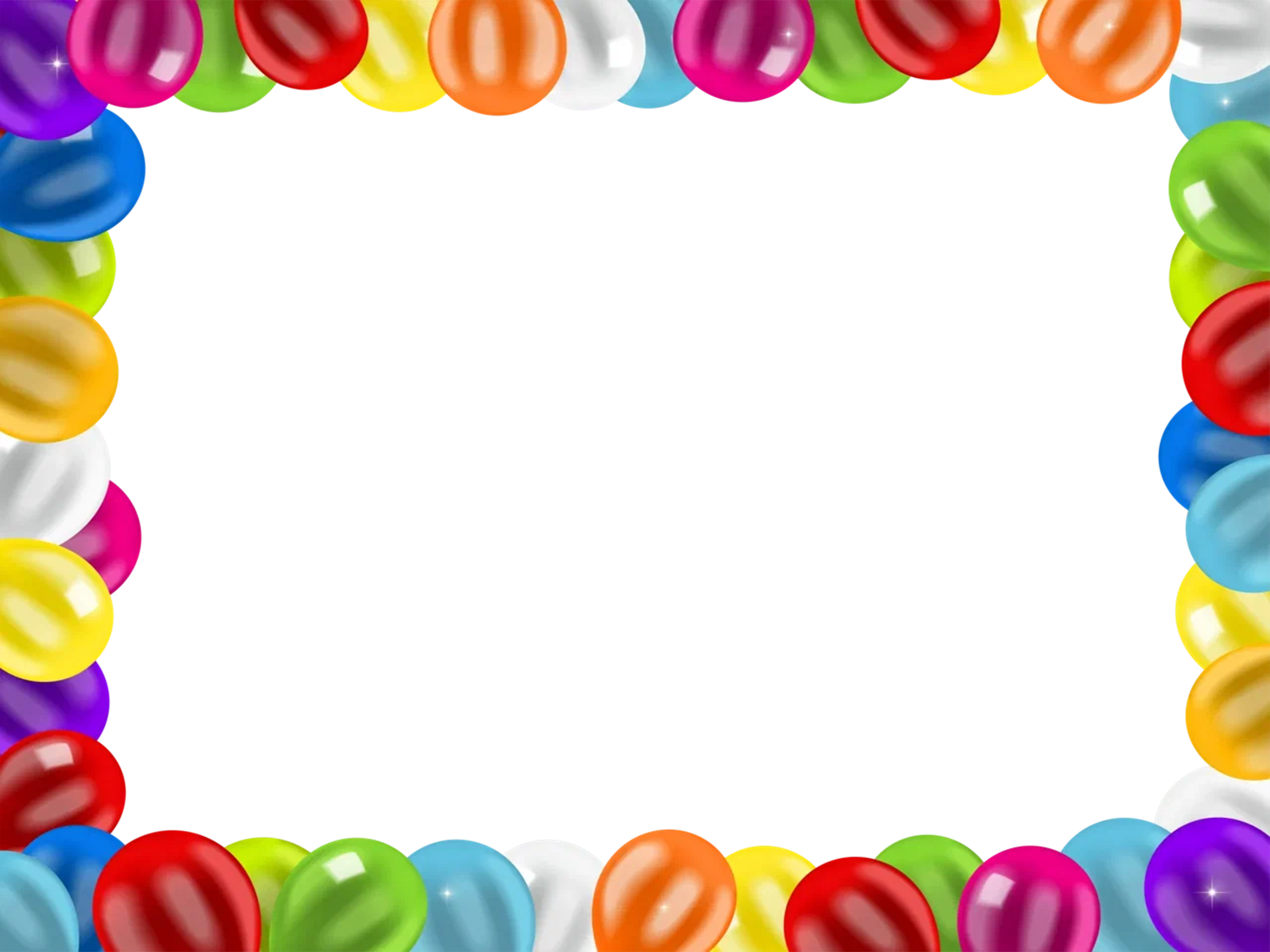 В предлагаемом комплексе расслабляющих упражнений использована общепринятая методика мышечной релаксации профессора Джекобсона, который предложил обучать расслаблению с помощью предварительных упражнений для напряжения определенных мышц. 
Умение распознавать отдельные группы мышц, выделять их среди всех остальных начинается с расслабления наиболее знакомых, крупных мышц рук, ног, корпуса, шеи.
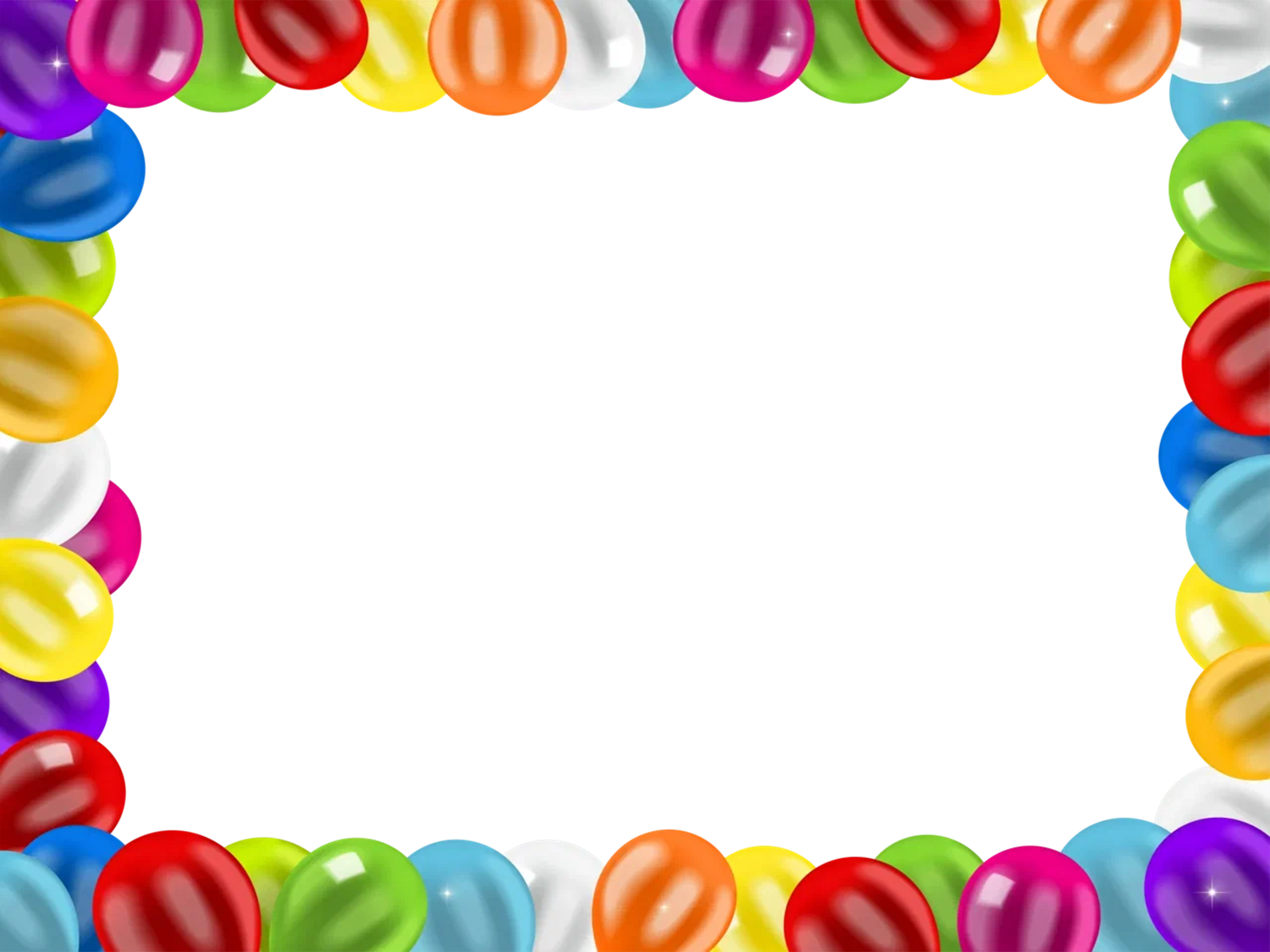 Дети смогут лучше почувствовать расслабление указанных мышц, если сначала дать им ощутить некоторое напряжение этих же мышц.
        Затем объяснить, как неприятно состояние напряженности, например, как неудобно длительное время находиться с напряженными, крепко сжатыми в кулак пальцами.
       И наоборот, подчеркнуть, как свободно мы себя чувствуем, когда наши мышцы не напряжены, расслаблены, пальцы расслабились, отдыхают. Ведь только ненапряженные руки легко выполняют по нашему желанию любое действие.
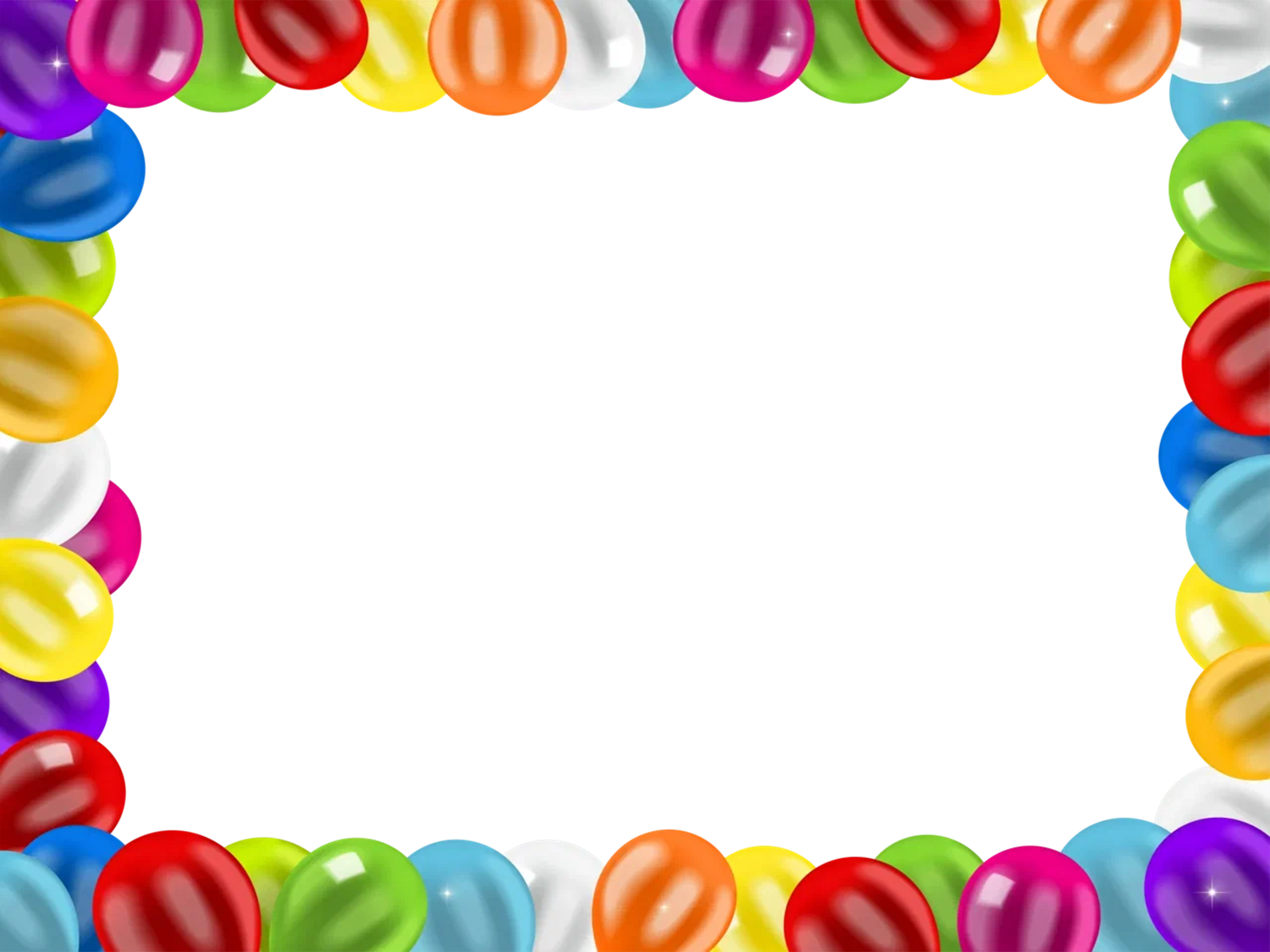 В дальнейшем при выполнении каждого упражнения следует постоянно подчеркивать, как приятно состояние ненапряженности, спокойствия.
При этом не следует забывать, что напряжение должно быть кратковременным, а расслабление – длительным.
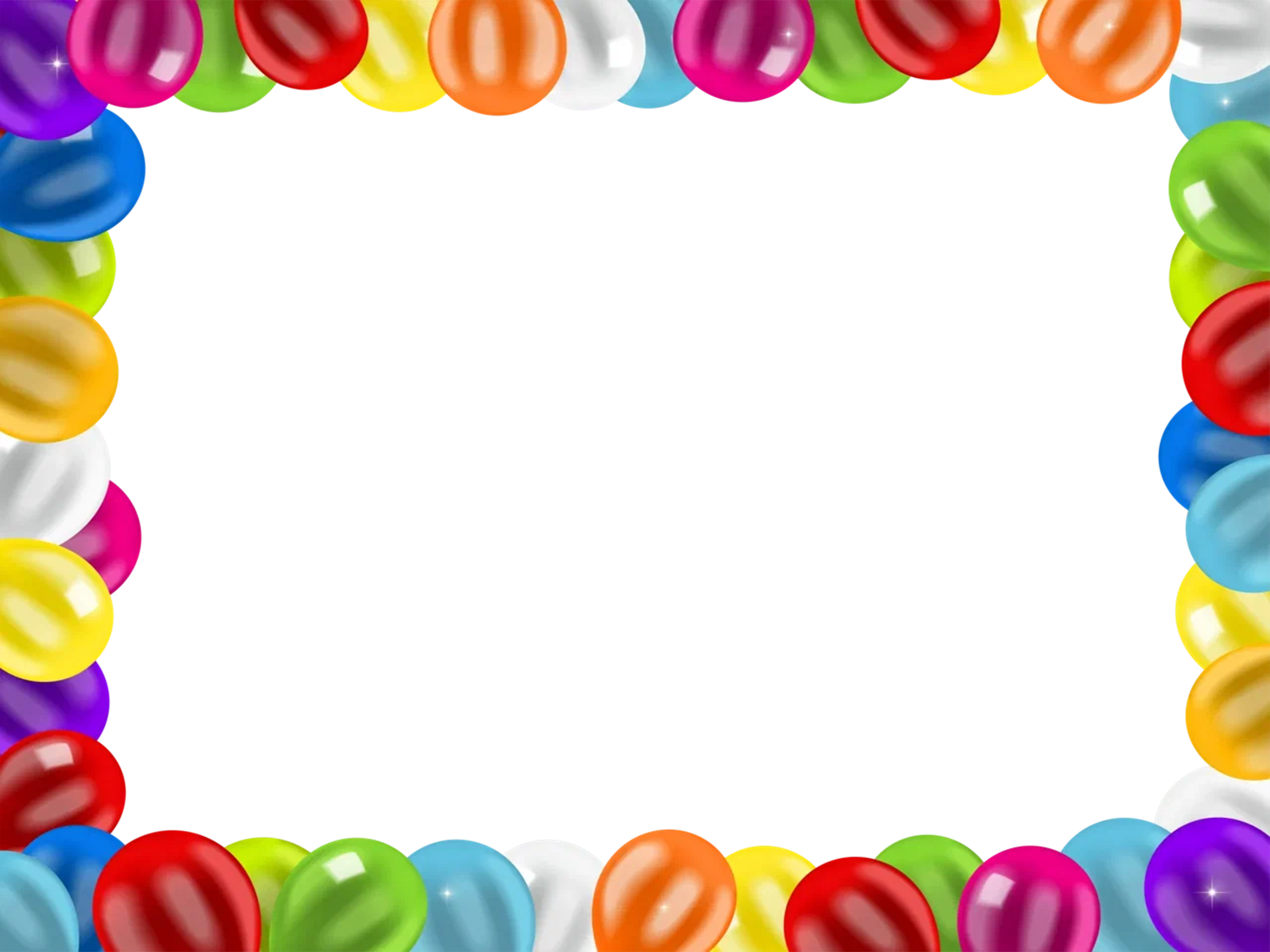 «Поза покоя»
Все умеют танцевать, 
Прыгать, бегать, рисовать,
Но не все пока умеют расслабляться, отдыхать.
Есть у нас игра такая – очень легкая, простая:
Замедляется движенье, исчезает напряженье.
И становится понятно: расслабление приятно!
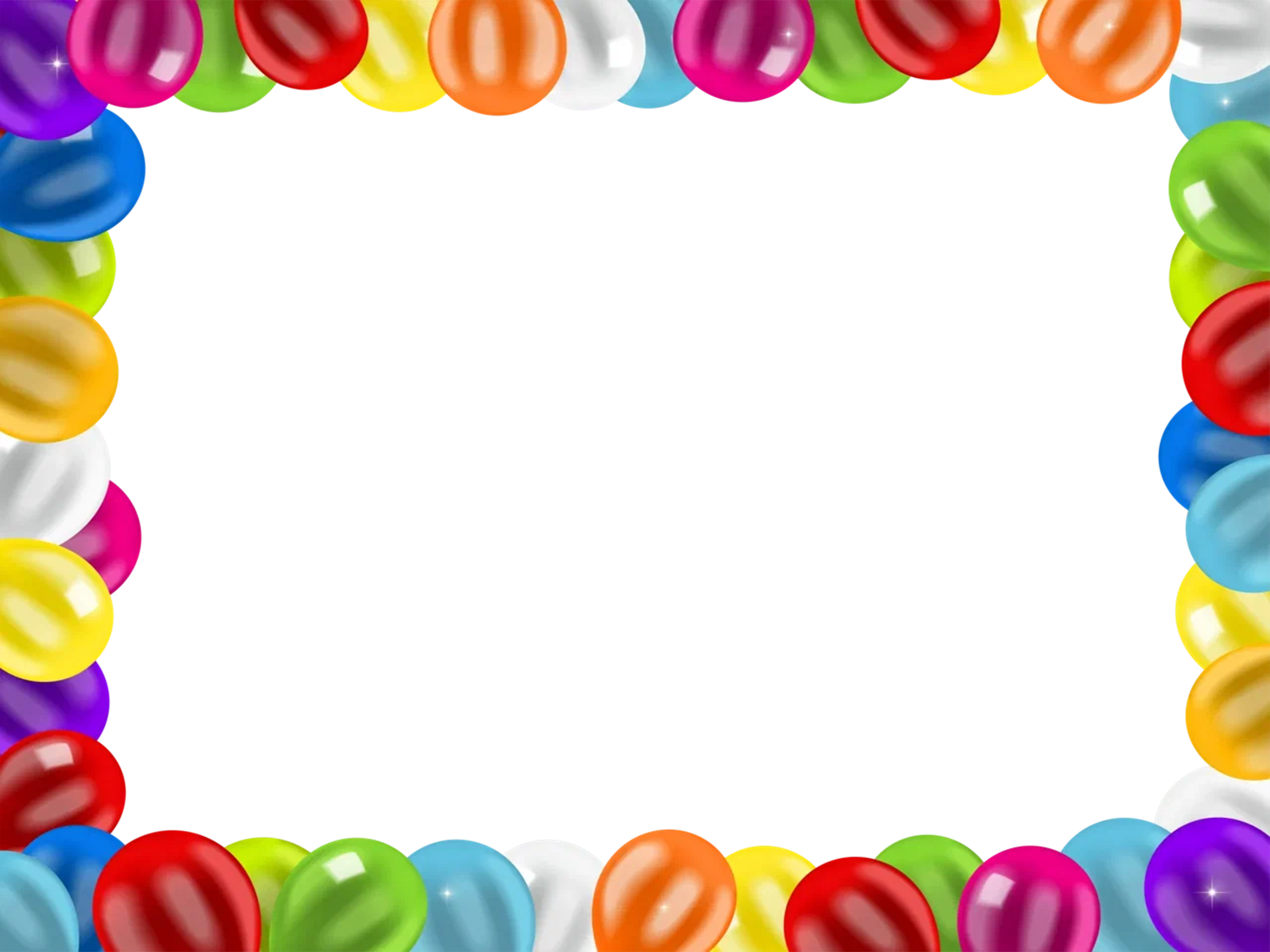 Кулачки
Руки на коленях,
 Кулачки сжаты,
 Крепко, с напряженьем, пальчики прижаты.
 Пальчики сильней сжимаем -
Отпускаем, разжимаем. 
Знайте, девочки и мальчики:
Отдыхают ваши пальчики
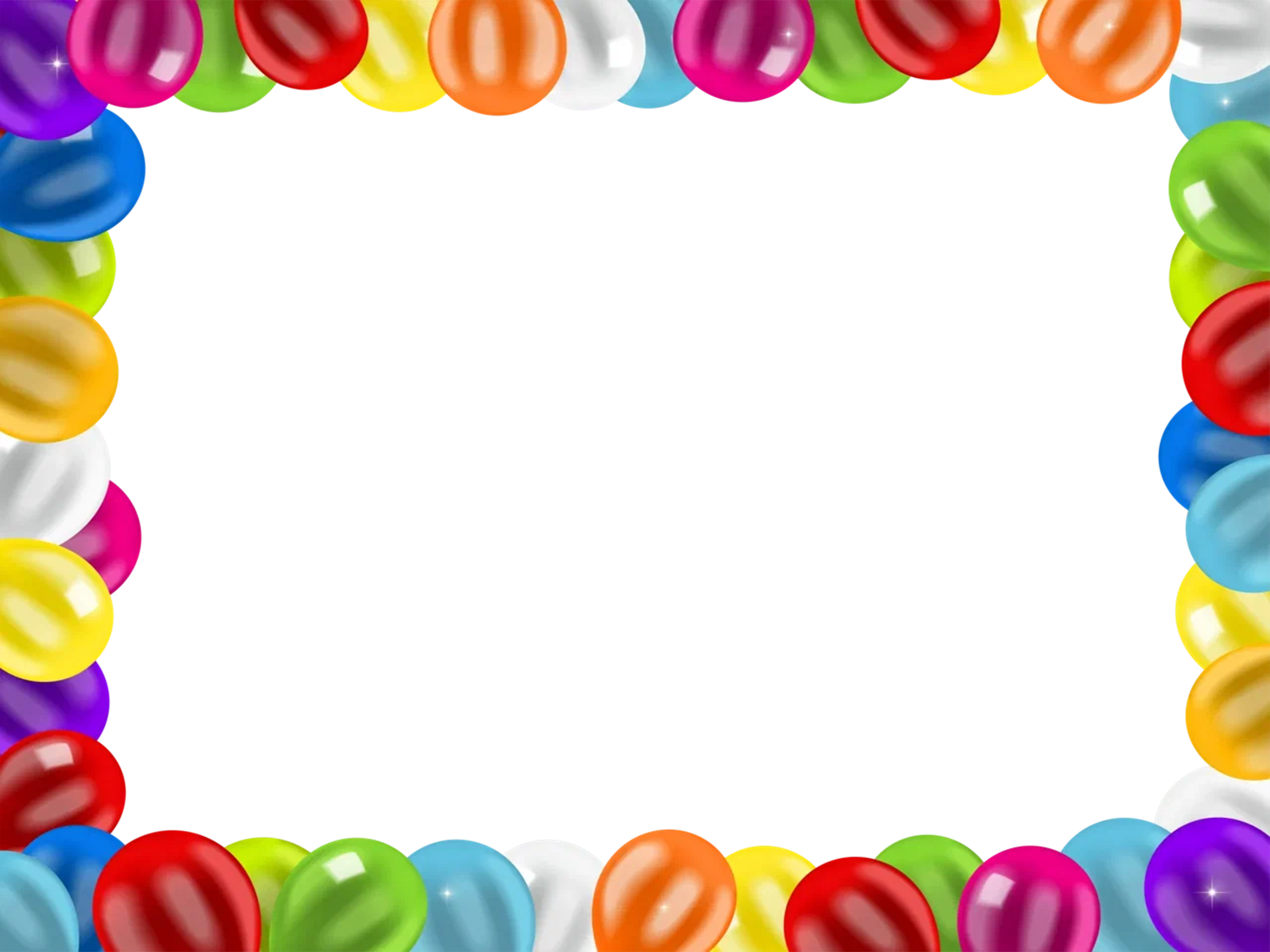 «Олени»
Посмотрите: мы – олени, 
Руки снова на колени, 
Рвется ветер нам навстречу!
А теперь – немного лени... 
Ветер стих,
Руки не напряжены
Расправим плечи,
И рассла-а-бле-ны...
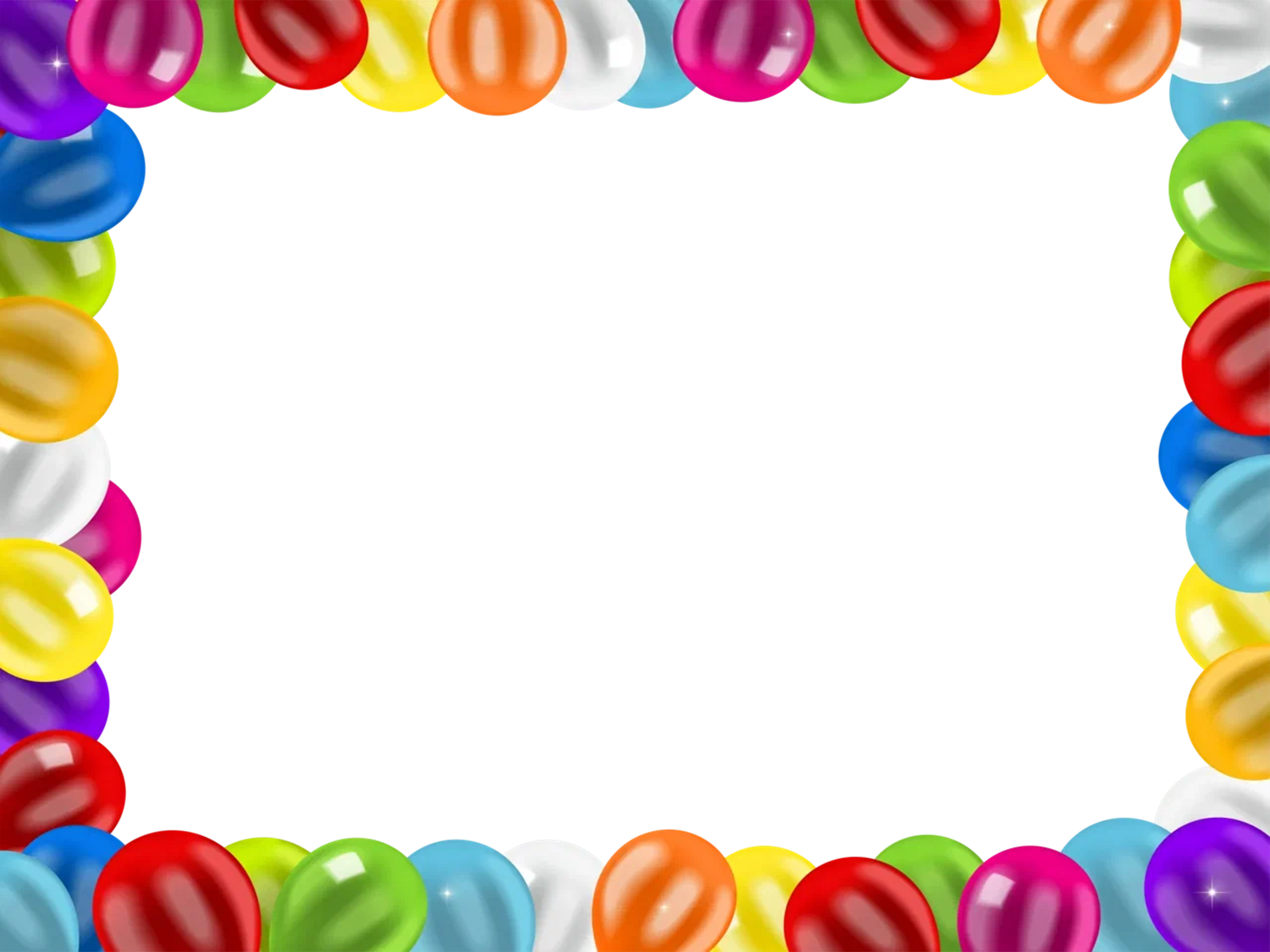 Пружинки
Что за странные пружинки
Упираются в ботинки? 
Ты носочки опускай,
Крепче, крепче нажимай, 
На пружинки нажимай, 
Нет пружинок – отдыхай!
Загораем
Мы прекрасно загораем! 
Выше ноги поднимаем!
Держим… Держим… 
Напрягаем… Загорели!
 Опускаем 
Ноги не напряжены
 И рассла-а-бле-ны…
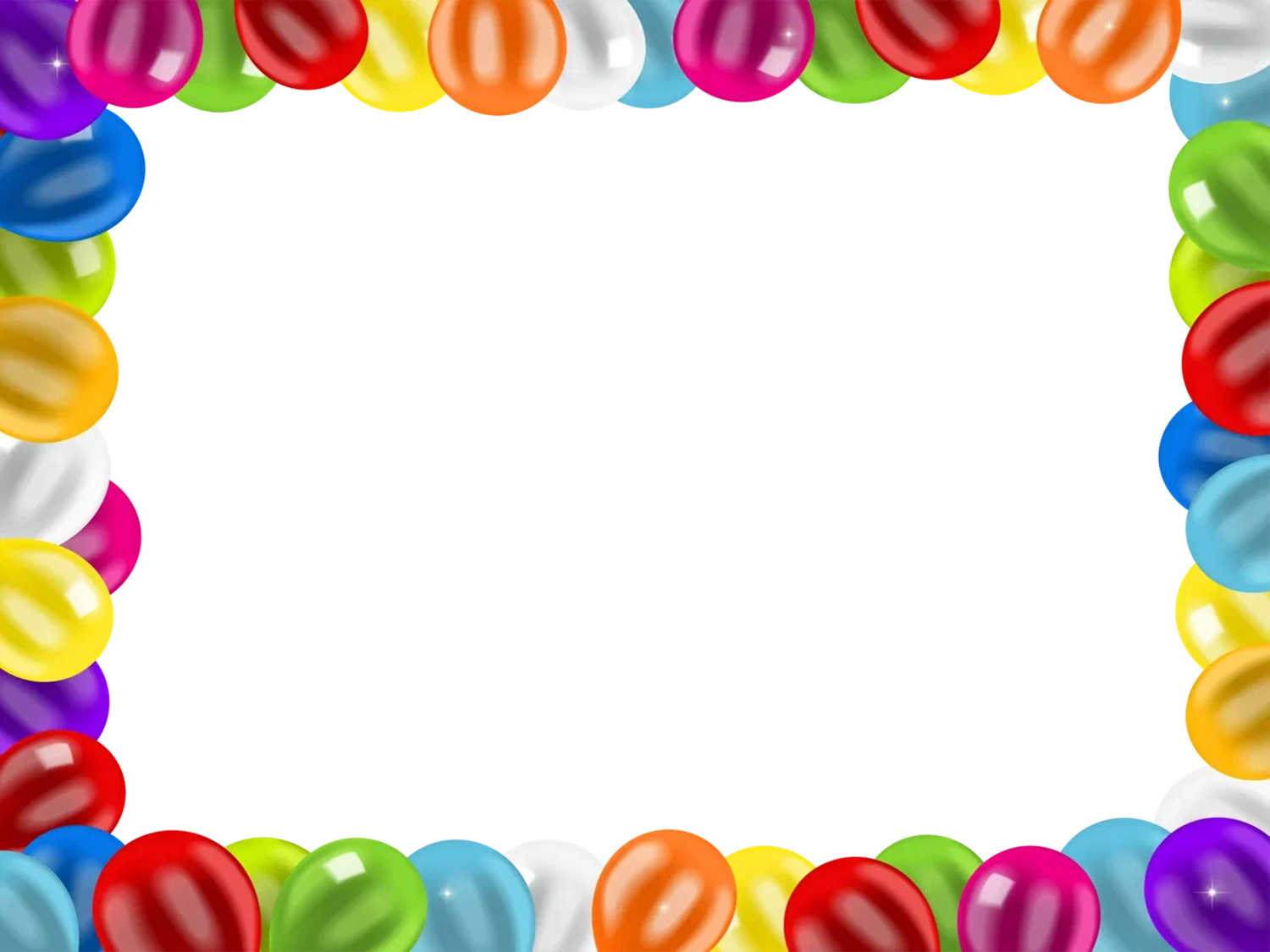 Источники:
Поварова И.А. Практикум для заикающихся. – СПб: «Издательство СОЮЗ», 2000. – 128 с.
Выгодская И.Г. Устранение заикания у дошкольников в игровых ситуациях: Кн. для логопеда. – М.: Просвещение, 1993. – 223 с.
Цвынтарный В. В. «Радость правильно говорить». – М.: ЗАО Изд-во Центрполиграф, 2002. – 111 с.
Картинки https://yandex.ru/images